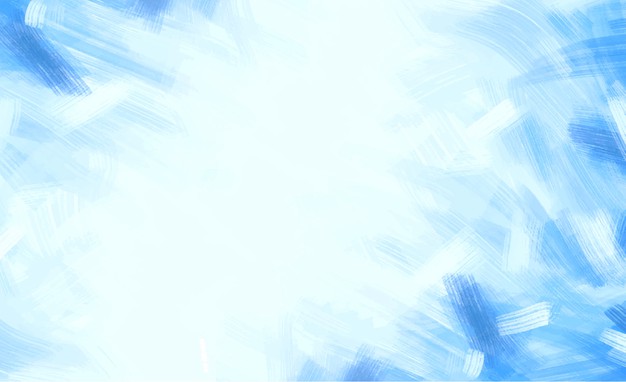 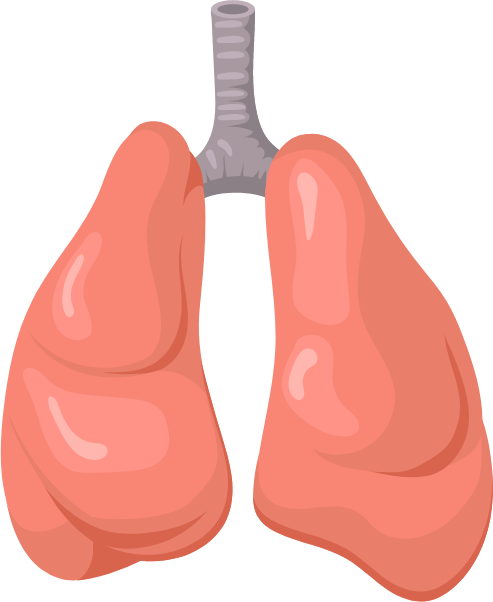 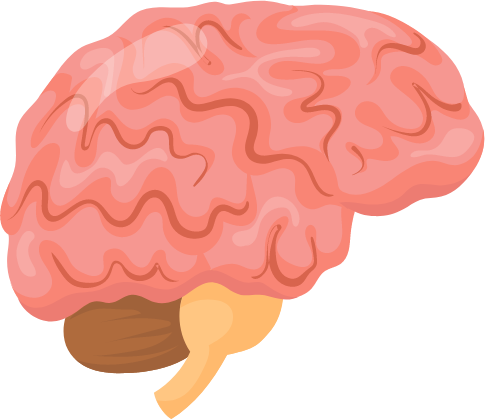 JUEGO DEL MEMORY
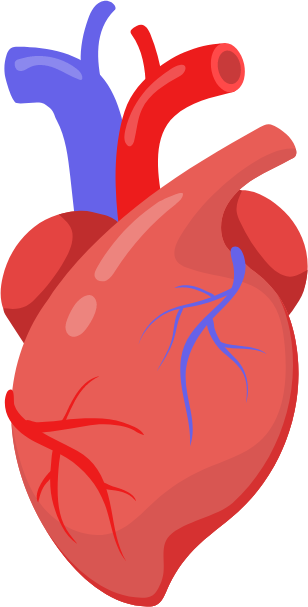 ADIVINA DE QUÉ ÓRGANO DEL CUERPO HUMANO SE TRATA
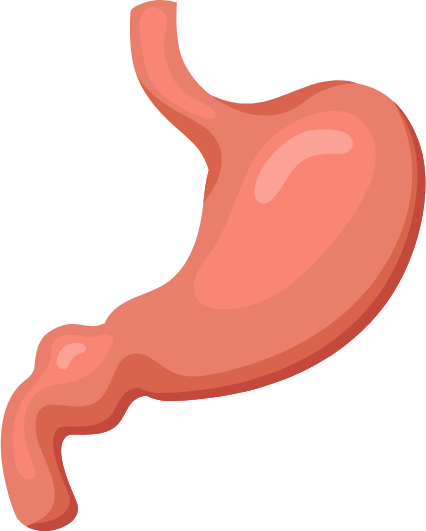 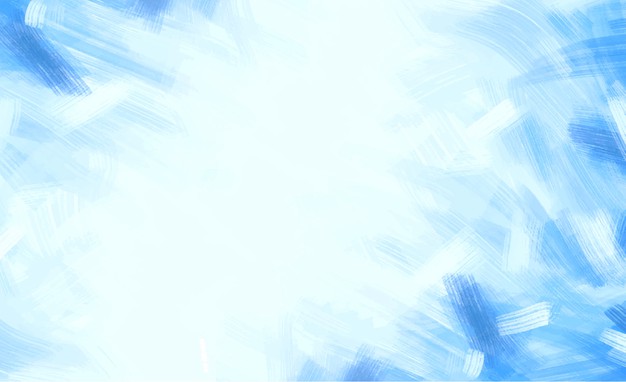 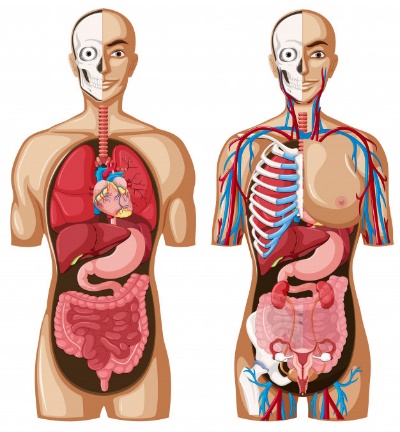 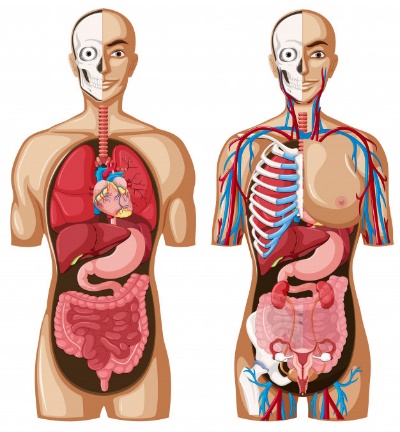 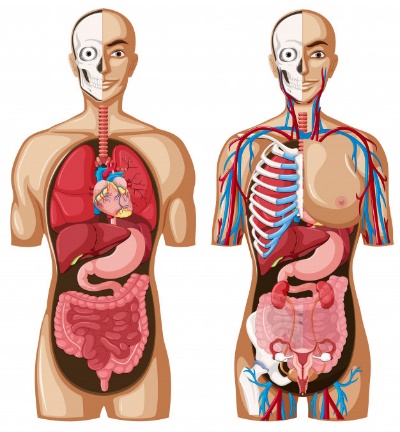 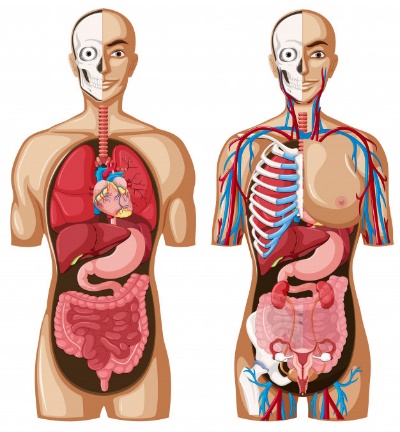 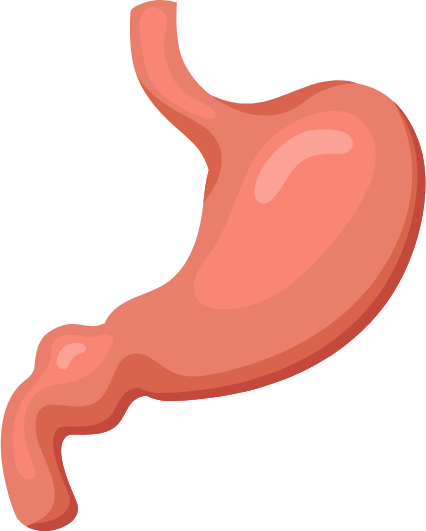 Inhalar y exhalar, ese es nuestro trabajo,solo oxígeno, nada de agua.
Órdenes da, órdenes recibe algunas autoriza y otras recibe.
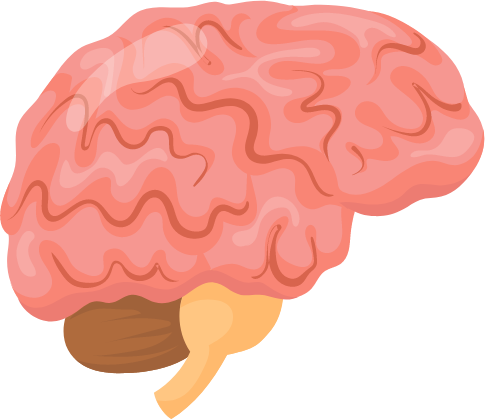 Designe by Freepik/pch.vector
Designe by Freepik/pch.vector
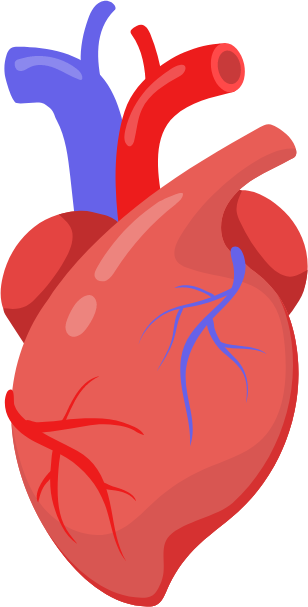 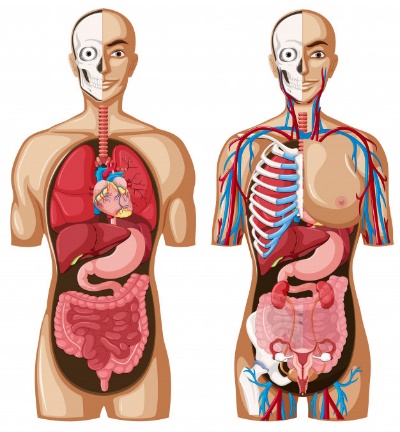 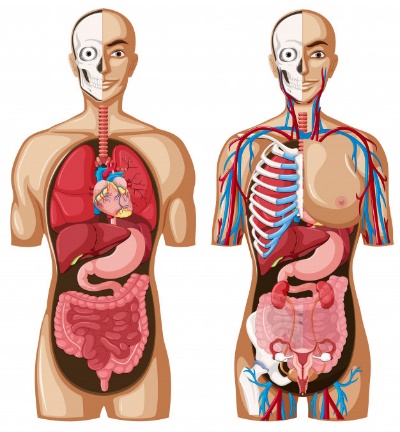 Mi trabajo es triturar lo que por tus dientes ha de pasar, convirtiéndolo en papilla.¿Quién soy?
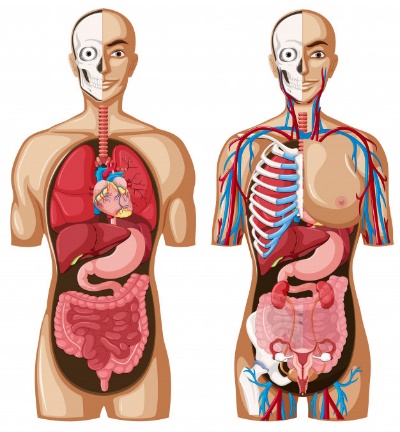 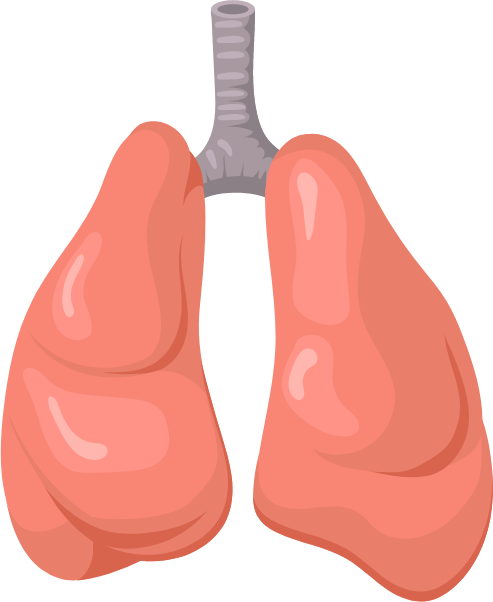 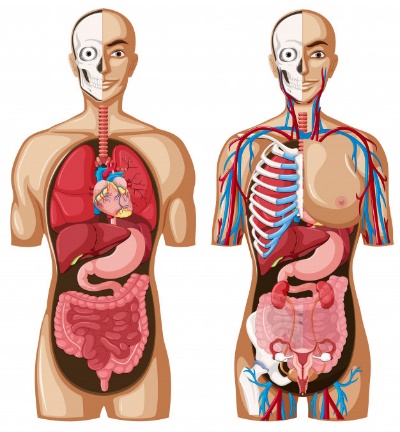 Ando, ando sin cesar y nunca cambio de lugar.
Designe by Freepik/pch.vector
Designe by Freepik/pch.vector